Многообразие деятельности человека
Способ отношения человека к внешнему миру, характерный только для людей.
Основное содержание
Изменение и преобразование мира в интересах людей, создание того, чего нет в природе
Деятельность как неотъемлемое свойство человека
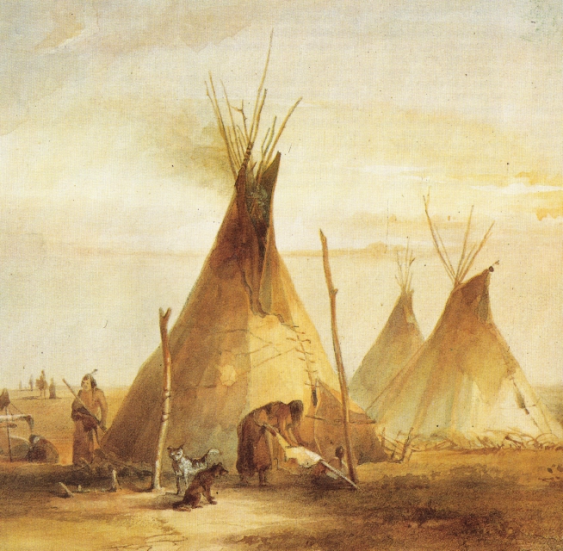 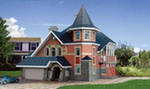 ДВИЖЕНИЕ
А
К
Т
И
В
Н
О
С
Т
Ь
Свойство реагировать
на внешние раздражители
РАЗУМНАЯ
 ДЕЯТЕЛЬНОСТЬ
ПРЕОБРАЗОВАНИЕ
ПРИСПОСОБЛЕНИЕ
ИНКСТИНКТ
Деятельность человека и поведение животных
Приведите примеры, когда поведение животных похоже
на деятельность людей?
«ПИРАМИДА ПОТРЕБНОСТЕЙ» по А.Маслоу
В   п
Т   р
О   и
Р    о
И   б
Ч    р
Н    е
Ы   т
Е    ё
      н
      н
      ы
      е
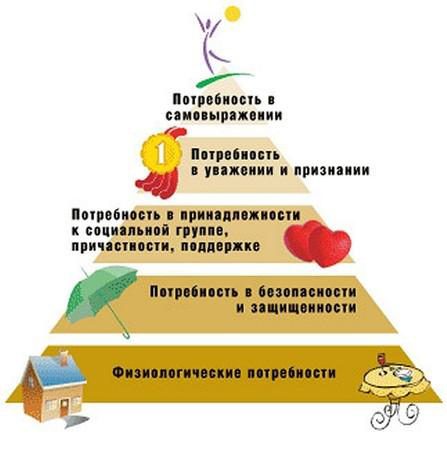 В
Р
О
Ж
Д
Ё
Н
Н
Ы
Е
Мотивы деятельности
Что движет человеческой деятельностью?
СВОБОДА
ЗАВИСИМОСТЬ
Ш- Монтескье - природные условия
Т.Мор
Остров
  Утопия
Мотивы деятельности
Что движет человеческой деятельностью?
«Идеи правят миром»
Мотивы деятельности
Что движет человеческой деятельностью?
К.Маркс-Деятельность людей определяется их
экономическими участниками
Мотивы деятельности
Что движет человеческой деятельностью?
М.Вебер-
Действия людей 
определяют
 и духовный, и 
экономический 
факторы
ПОТРЕБНОСТИ
УБЕЖДЕНИЯ
Социальные установки
ВЛЕЧЕНИЯ
ИНТЕРЕСЫ
МОТИВЫ ДЕЯТЕЛЬНОСТИ
Структура деятельности
Совершенные на ос-
нове поставленной и
 продуманной цели
Целерациональные
Совершенные на ос-
нове мировоззренче-
ских принципов
Ценностно-
рациональные
Совершенные под 
влиянием эмоциона-
льного состояния.
Аффективные
Совершенные под 
влиянием длитель-  
ной привычки
Традиционные
Классификация действий.
Что движет человеческой деятельностью?
Основные виды деятельности
Приобретение
человеком 
знаний 
и умений
Достижение
практического
полезного 
результата
Развлечение,
отдых
Характерные черты
Классификация деятельности
Главным отличием деятельности человека от активности животных является

А) способность к действиям
Б) целенаправленный характер действий
В) взаимодействие с природой
Г) действия в группах
2) Ученик выполняет домашнее задание, читает учебную литературу. Субъектом данной деятельности является

	А) домашнее задание		
	Б) учебная литература
	В) школа				
	Г) ученик
3) Потребность личности в общении относится к
 
	А) биологическим			
	Б) познавательным
	В) духовным				
	Г) социальным
4) Верны ли суждения о цели деятельности?

А) Цель деятельности может не соответствовать результату деятельности.
Б) Результаты деятельности всегда соответствуют цели, и его можно корректировать.
верно только А		
верно только Б
3) верны оба суждения		
4) оба суждения неверны.
5)  Найдите понятие, которое является обобщающим для всех остальных понятий представленного ниже ряда, и запишите цифру, под которой оно указано.
 трудовые операции,	
 трудовая деятельность,	
 условия труда,	
4) дисциплина,	5) технологии.
ОТВЕТЫ:
1). Б
2). Б
3). Г
4). 1
5). 1
Д/З Параграф 2, ?